Arts and Culture Needfinding
Our Team.
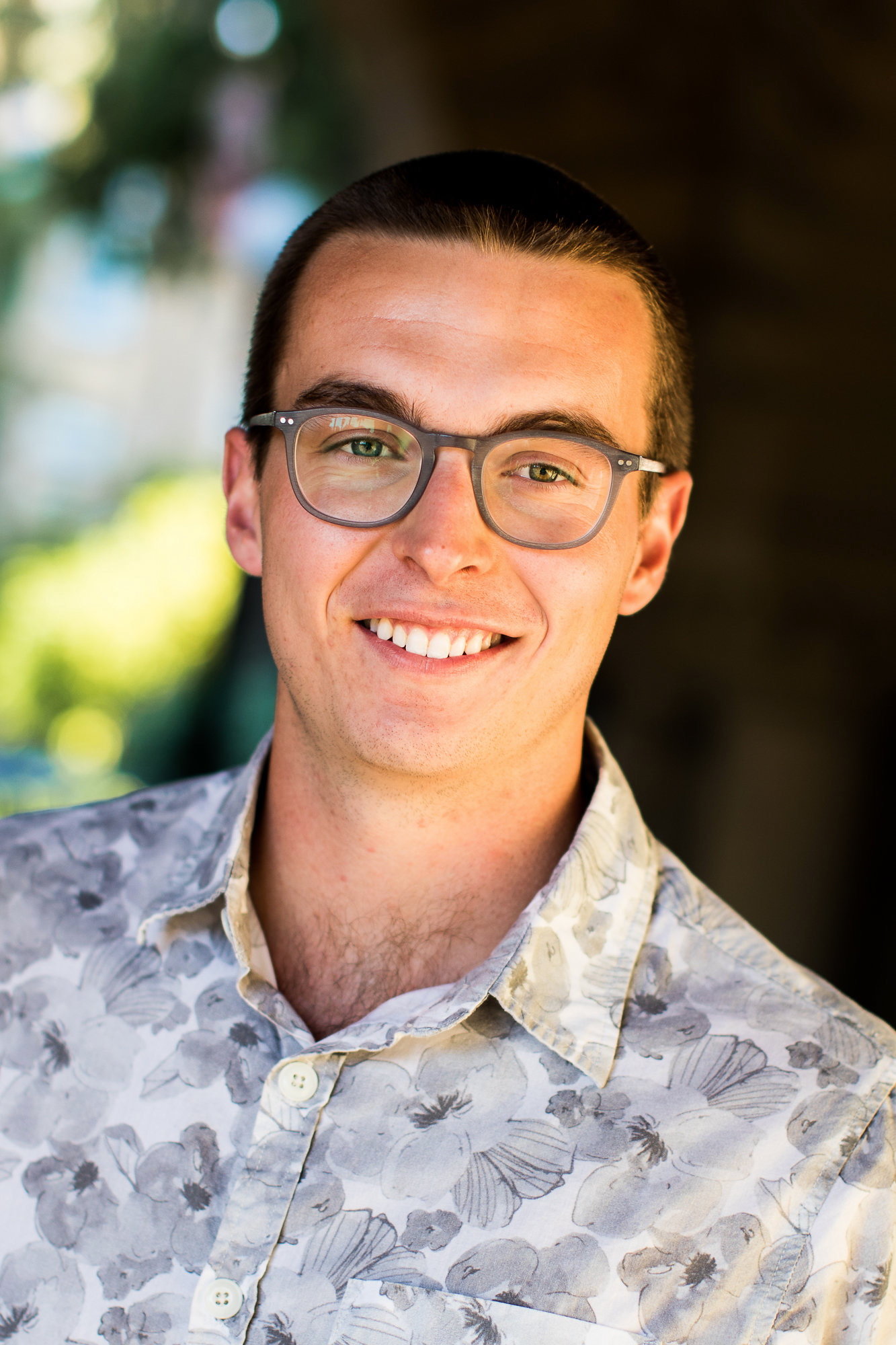 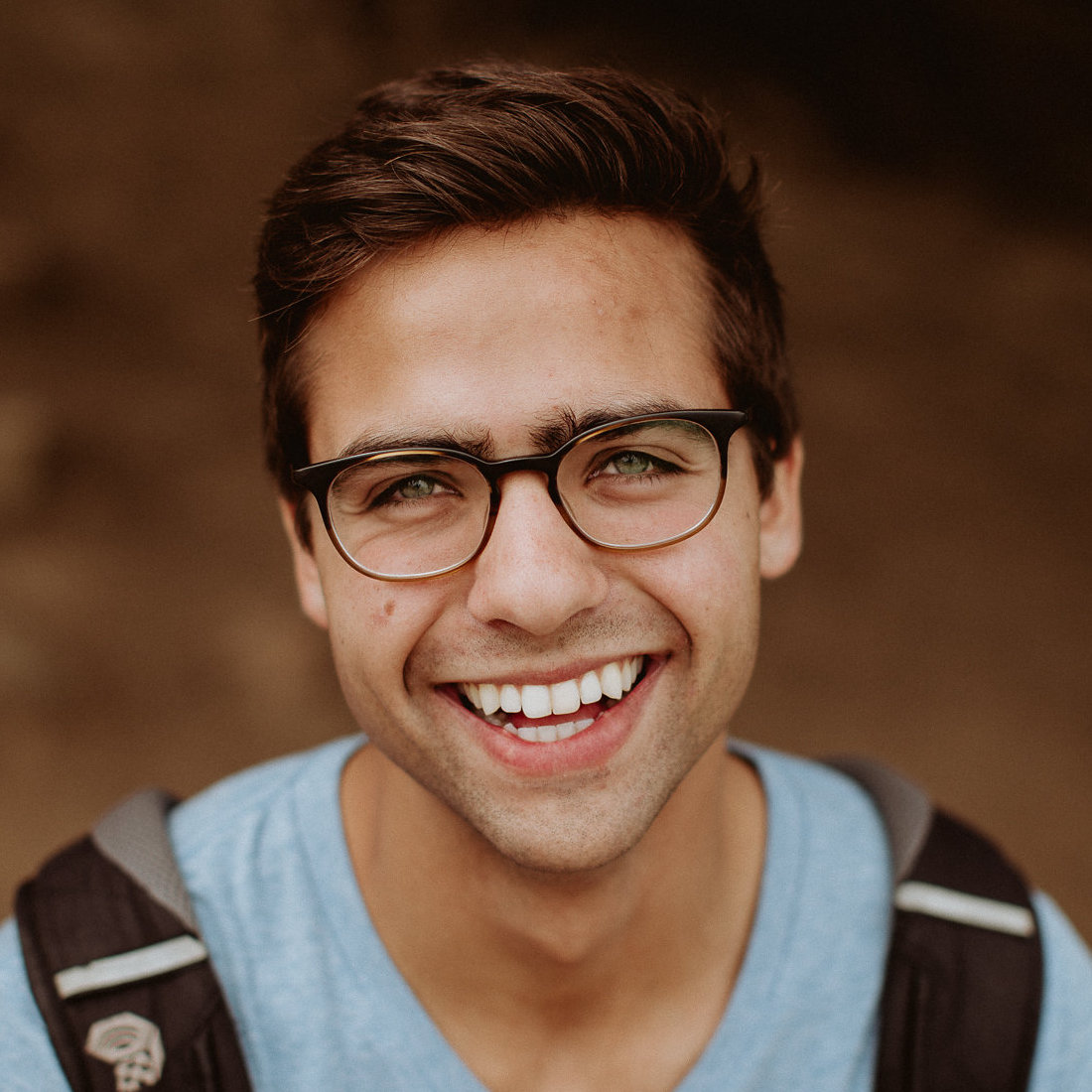 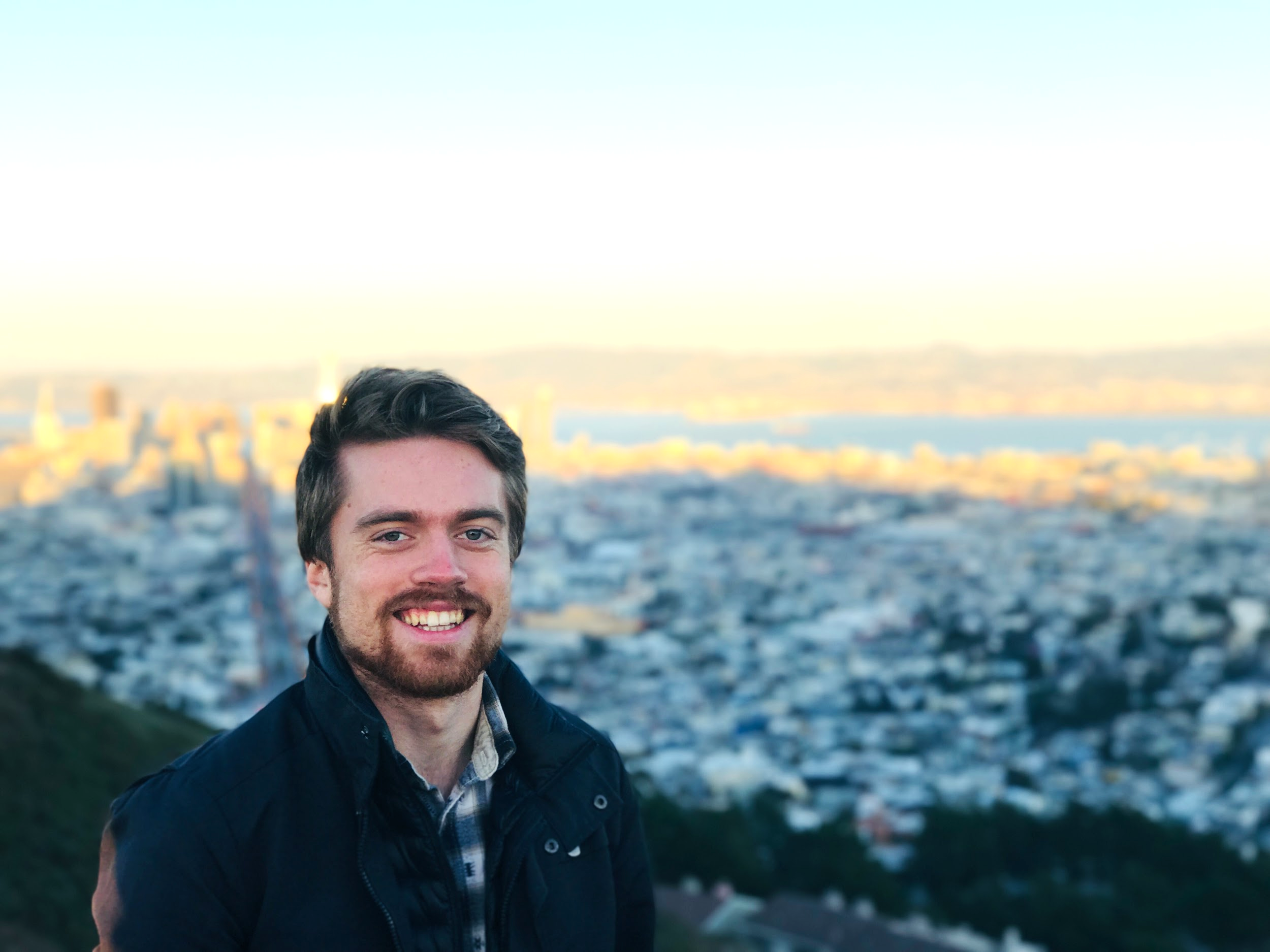 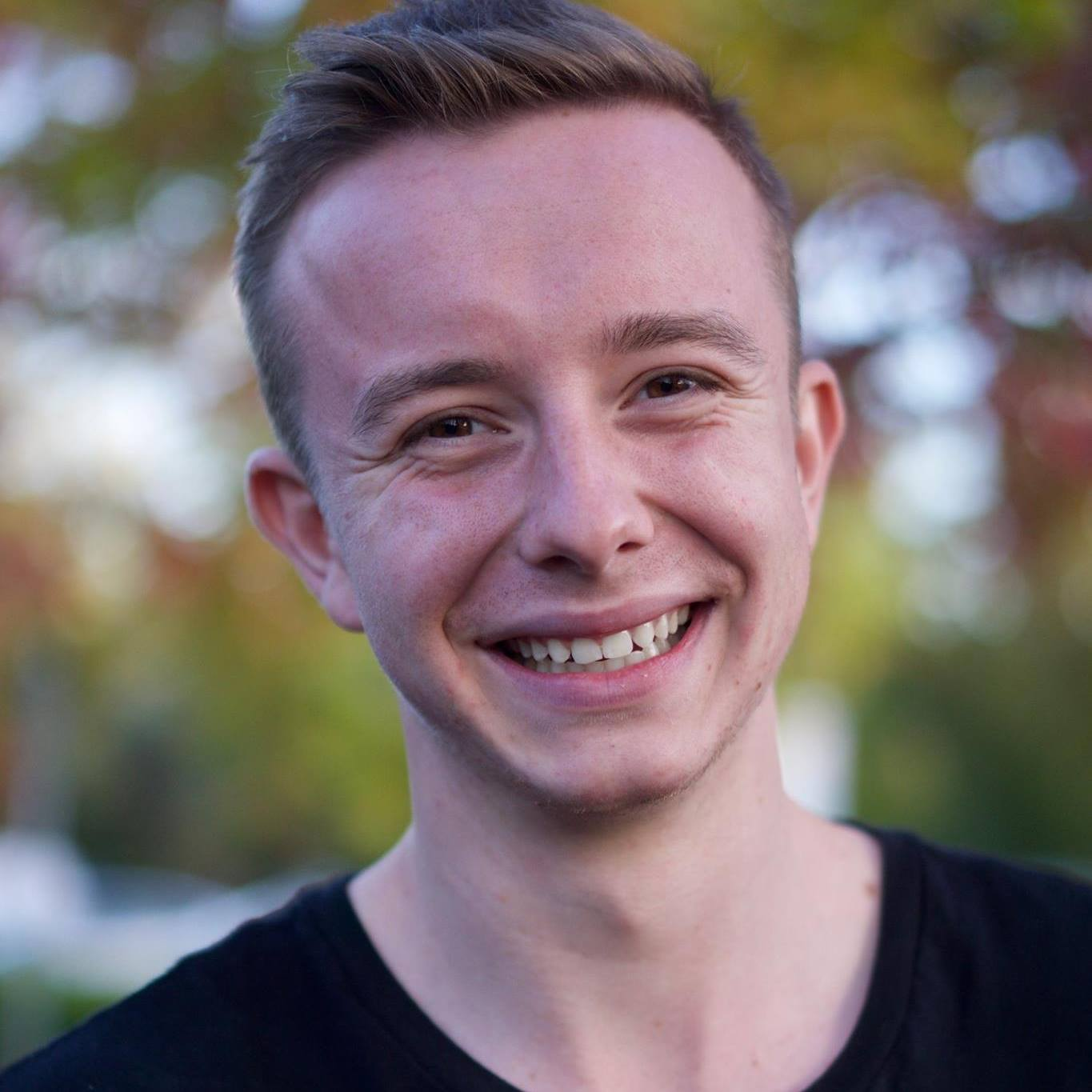 Isaac Goldstein
SymSys ‘19
Cody Hankins
CS ‘19
Mischa Nee
CS ‘20
Ian Hodge
CS ‘19
Experiencing Music
‹#›
Methodology
Questions
What is your relationship to music?
Can you talk to me about a typical experience listening to music?
When do you share music with friends? How do you go about that?
When do you listen to music alone versus with friends?
What was one of the best experiences with music you’ve had?
‹#›
Methodology
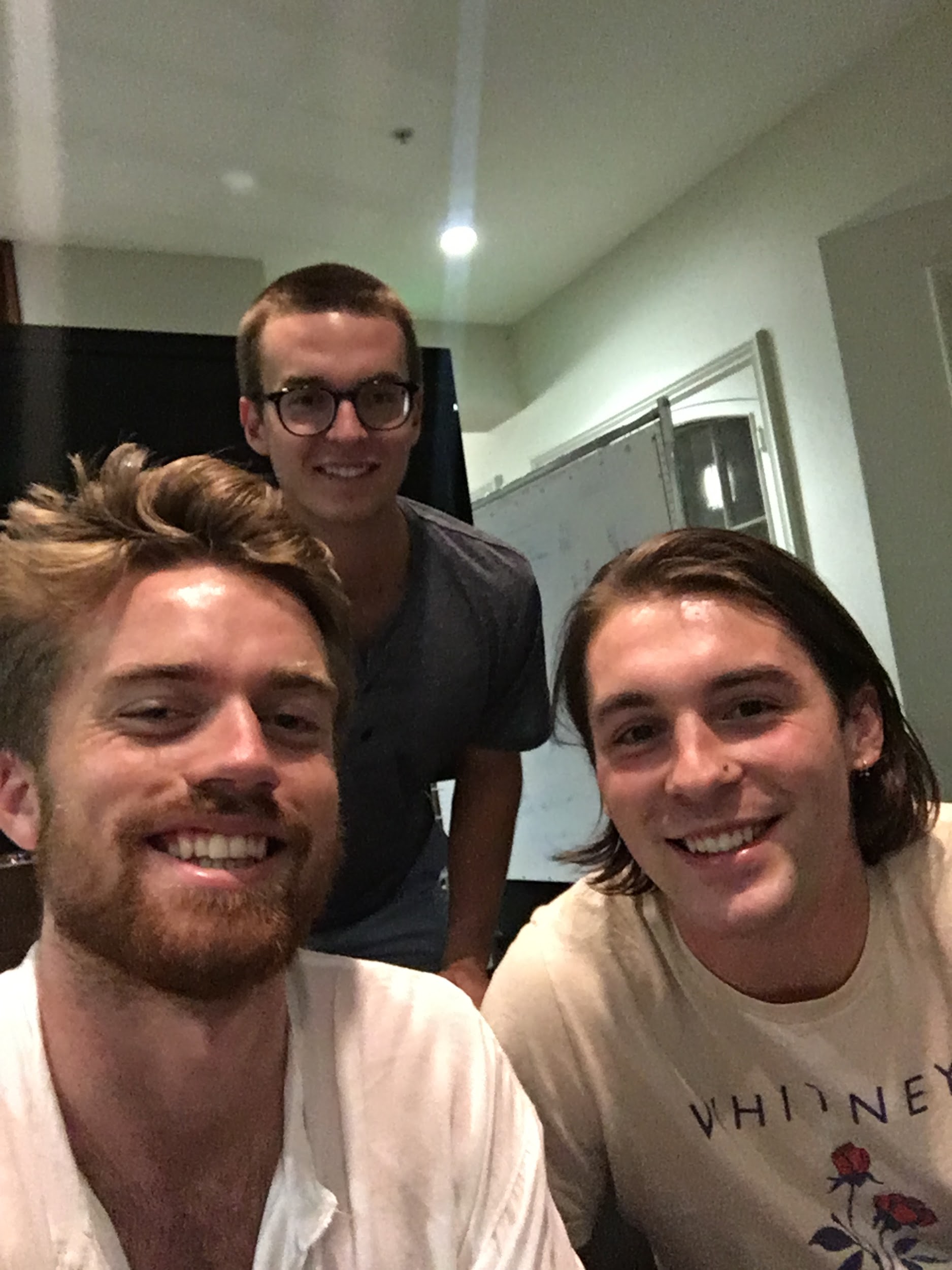 Interview Overview
Ben Josie
MST major at CCRMA
Domain expertise
Messaged
CCRMA
‹#›
Methodology
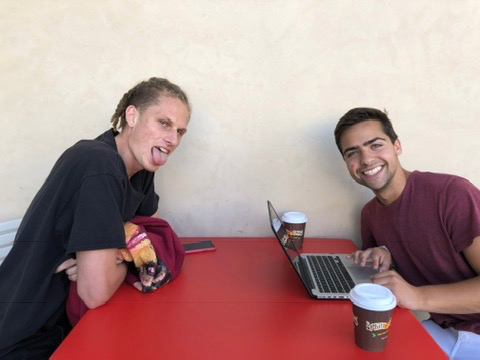 Interview Overview
Josiah Burnham
Barista at Philz
Very avid music listener
Friend of a friend
Philz, Palo Alto
‹#›
Methodology
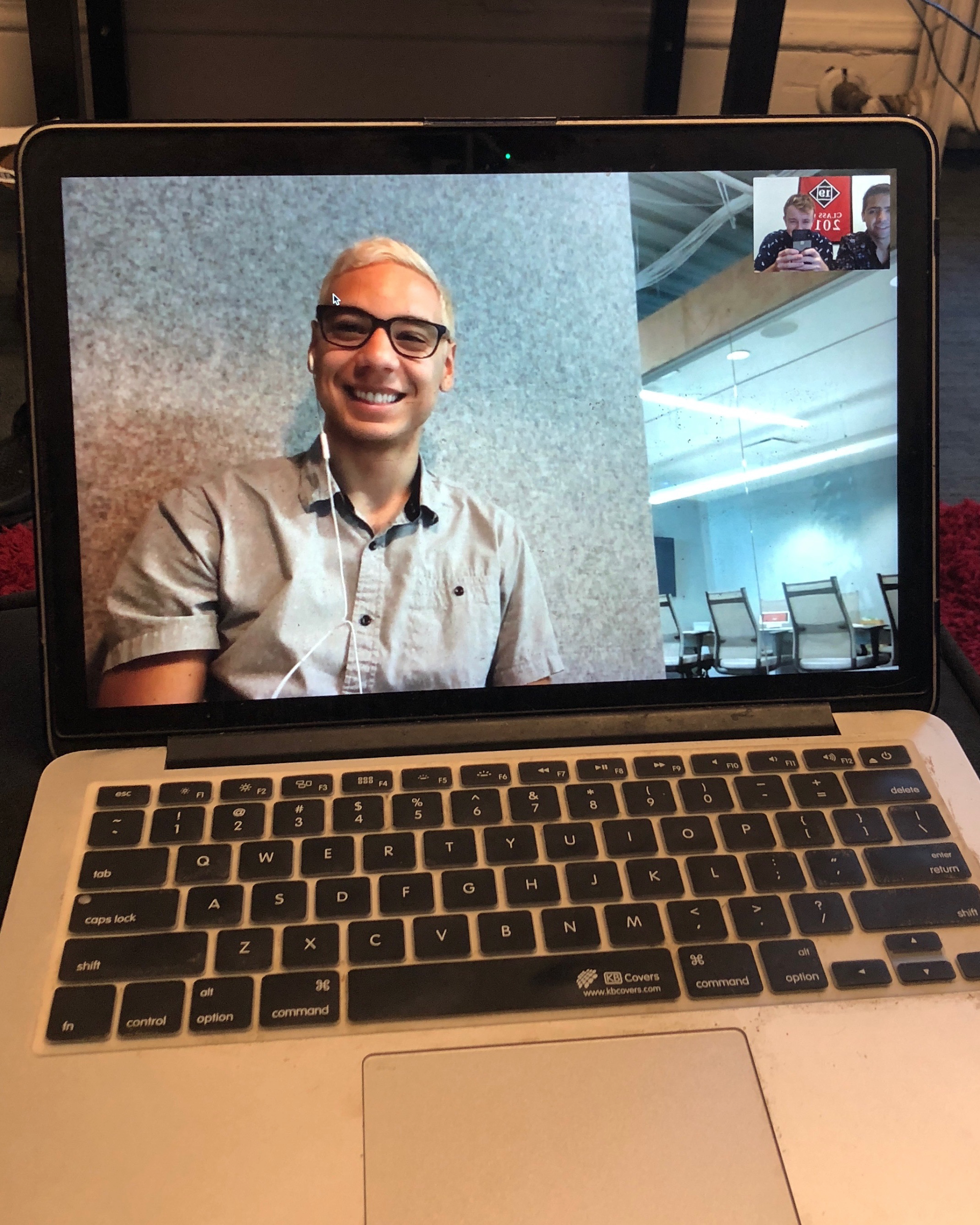 Interview Overview
Rocco Cervantes
Tech worker in SF
‘Older’ demographic
Connected through a friend
Facetime interview
‹#›
Methodology
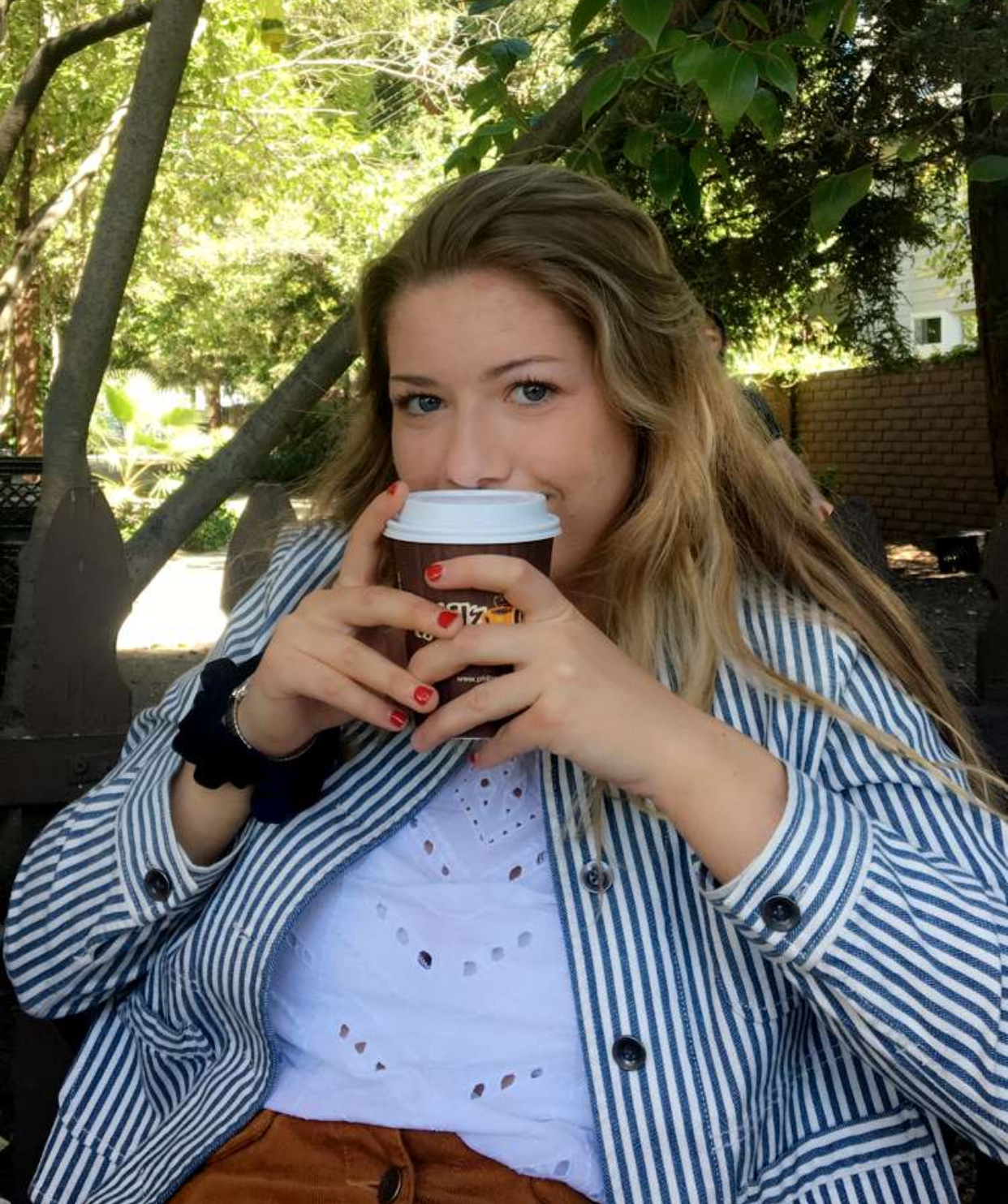 Interview Overview
Emily Crist
Student at Foothill
Non-Stanford youth opinion
Friend of friend from high school
Philz, Palo Alto
‹#›
Interview Results
Ben
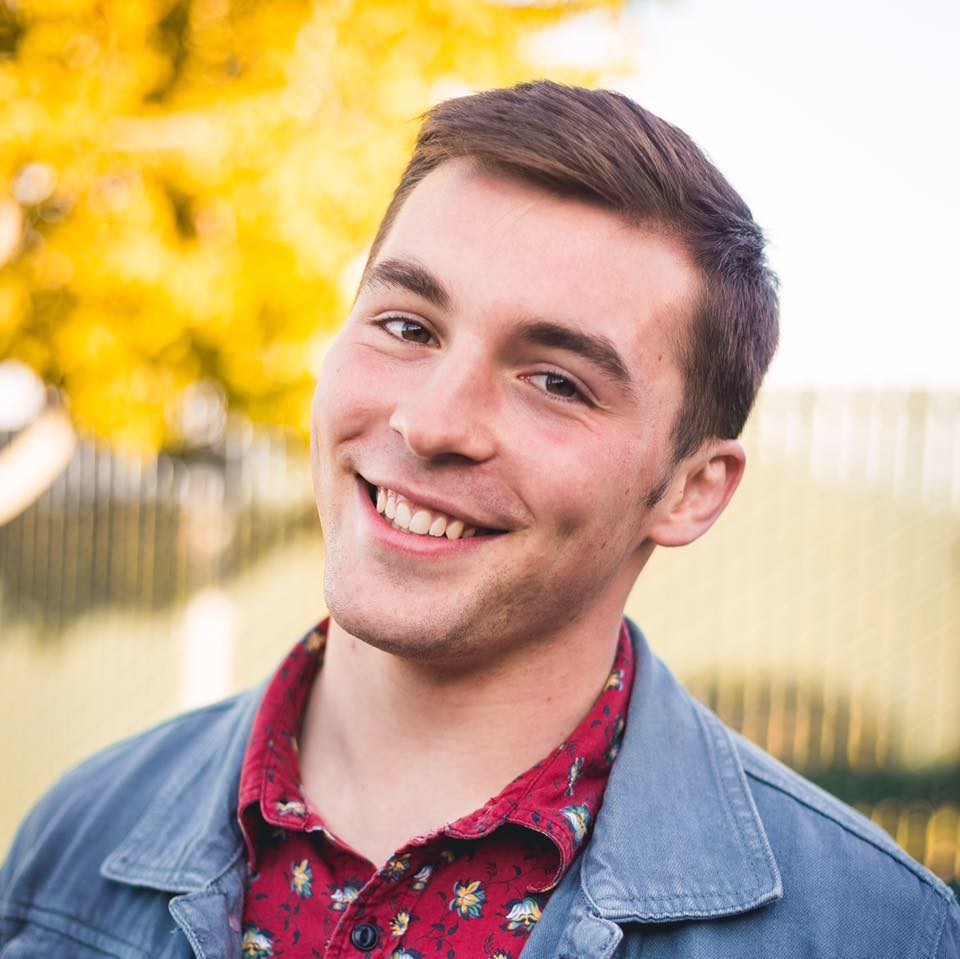 “My CD player only held one at a time so you really spent a lot of time with each album”

“My folders are separated by ‘high-energy’, ‘low-energy’, ‘in a mood’”

“One of my favorite conversations is, what are your top 10 favorite albums?”
[Speaker Notes: “If somebody wanted to listen to Alex G, a difficult artist, I send them easy songs to get into him in order.”]
Josiah
“Music is all in the production.”

“Listening to music with others is cool when everyone enjoys it.”

“Making a playlist is a lot of work.”
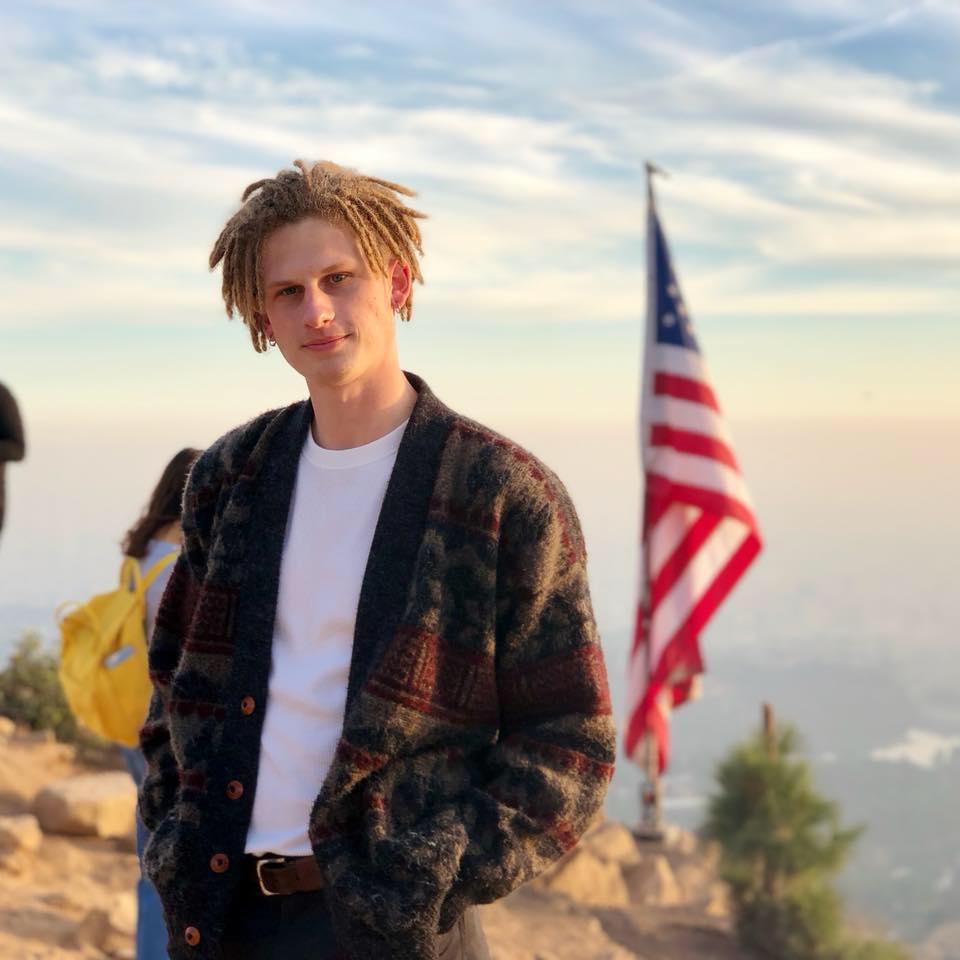 Rocco
“I’m listening to music 90% of the day.”

“What I listen to always relates to my mood.”

“It’s annoying when I’m at a pregame or party and they’re only playing stuff I don’t like.”
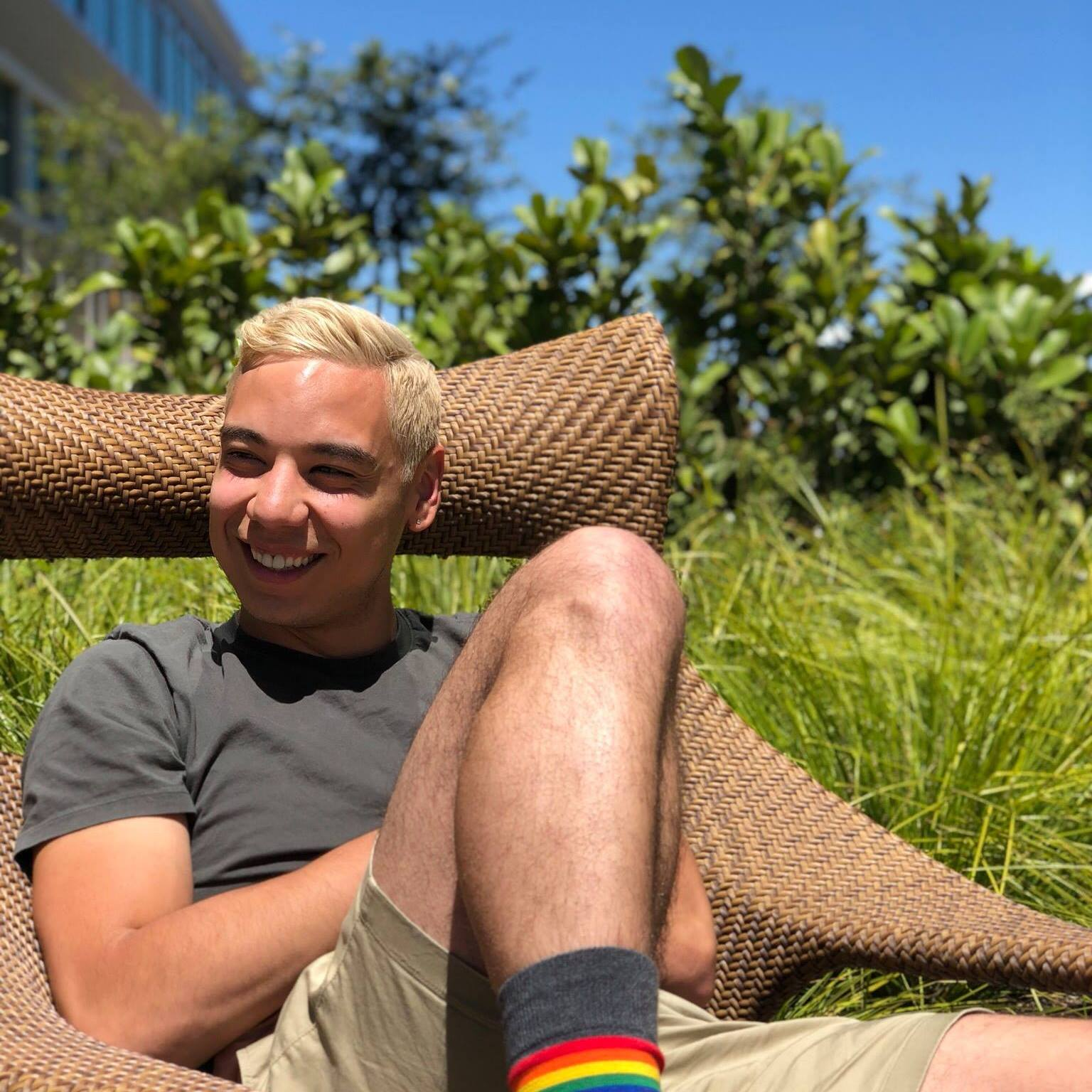 Emily
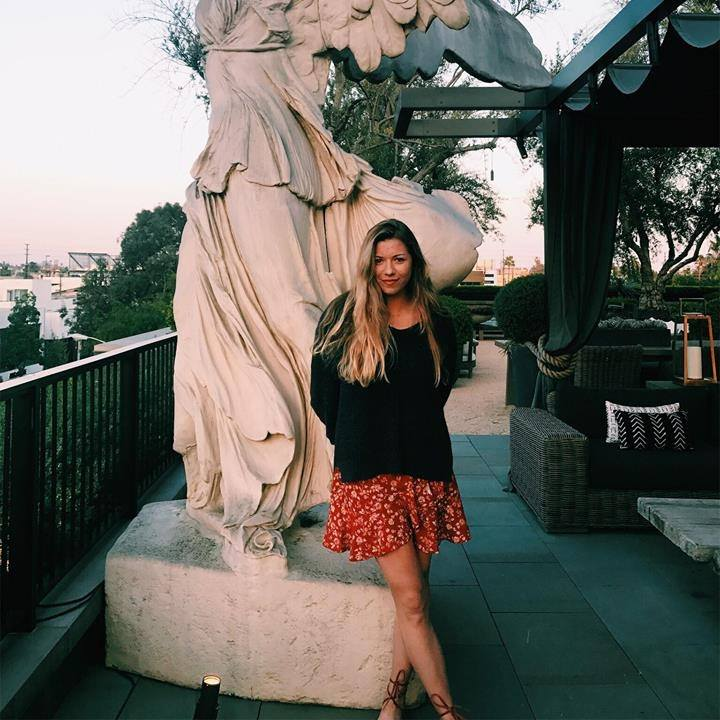 “The older I get the more things mash together.”

“I always multitask with Spotify, but with a record player I just listen.”

“I liked Spotify’s year in review to show off my taste and see friends’.”
Analysis
Analysis
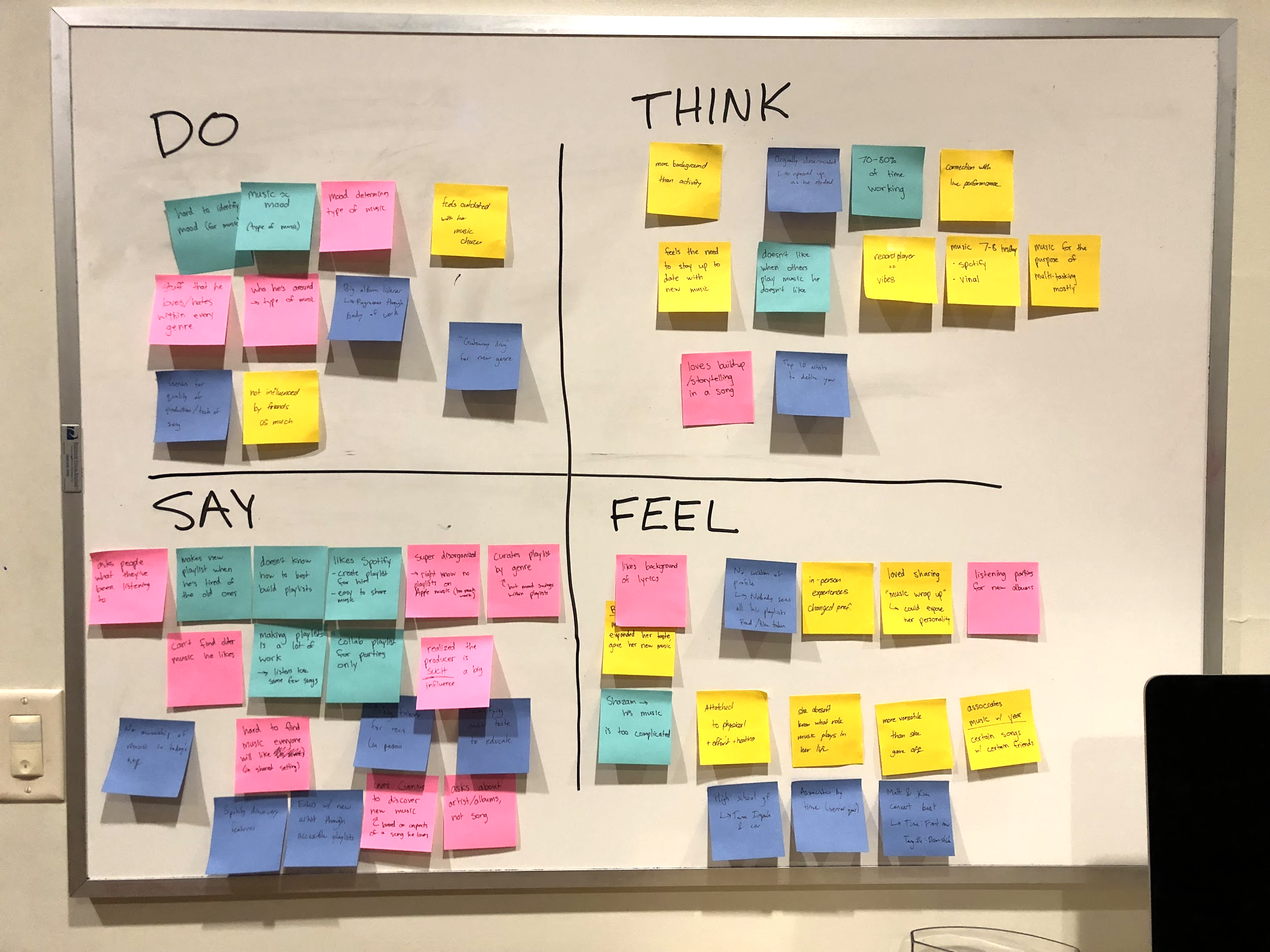 ‹#›
SAY
THINK
Music is critical to my life
I always end up listening to the same stuff
I wish everyone could know what music I liked
It’s hard to find music everyone will like
Others will be upset if I try to change their music
I want nicely built playlists without the effort of making them
Always have music playing
My playlist are disorganized
I am missing out on good music that is older
I don’t know how to build playlists
The amount of effort impacts the  experience (vinyl)
Vinyl is great for relaxation
Wants to conform to social setting
I wish understanding production style was easier
Making a playlist is only worth it for large events
Having a playlist doesn’t feel like I “own” anything
The producer plays such a big role in the sound
Too much new music, not enough quality
Wants to “show off” selection
DO
FEEL
Constantly listening to music
Loves music that makes you move
Annoyed when music is playing they don’t like
Use apps to research more about a song’s production
Pressure to stay up to date with music
Listen to music based on mood
Lose good music over time
Respect for more than just the artists
Proud to show off favorite artists
Inspired by music they really enjoy
Attempt to make playlists
Desire to discover new music
Seek out music actively
Asks others what music they’ve been listening to
Find new music passively through discover weekly
Content when finding music that fits taste
Listen to music for different purposes
Invested in experiences that required resources
In awe with group experiences like concerts
Categorize by genre
‹#›
Do
Listen to/categorize music based on mood
Constantly listening to music either passively or actively
Use apps to research more about a song’s production
Attempt to make playlists
‹#›
Say
My playlists are disorganized and I don’t know how to build them.
It is hard to find music everyone will like.
I always end up listening to the same stuff.
Having just a playlist doesn’t feel like I ‘own’ anything.
‹#›
Think
I wish I could know what music everyone liked.
I want nicely built playlists without the effort of making them.
I want more low effort ways of discovering music that I will like.
I want more ownership of the music I listen to.
‹#›
Feel
Annoyed when there’s music playing they don’t like
Inspired by music they really enjoy
Proud to show off their top artists
‹#›
Analysis
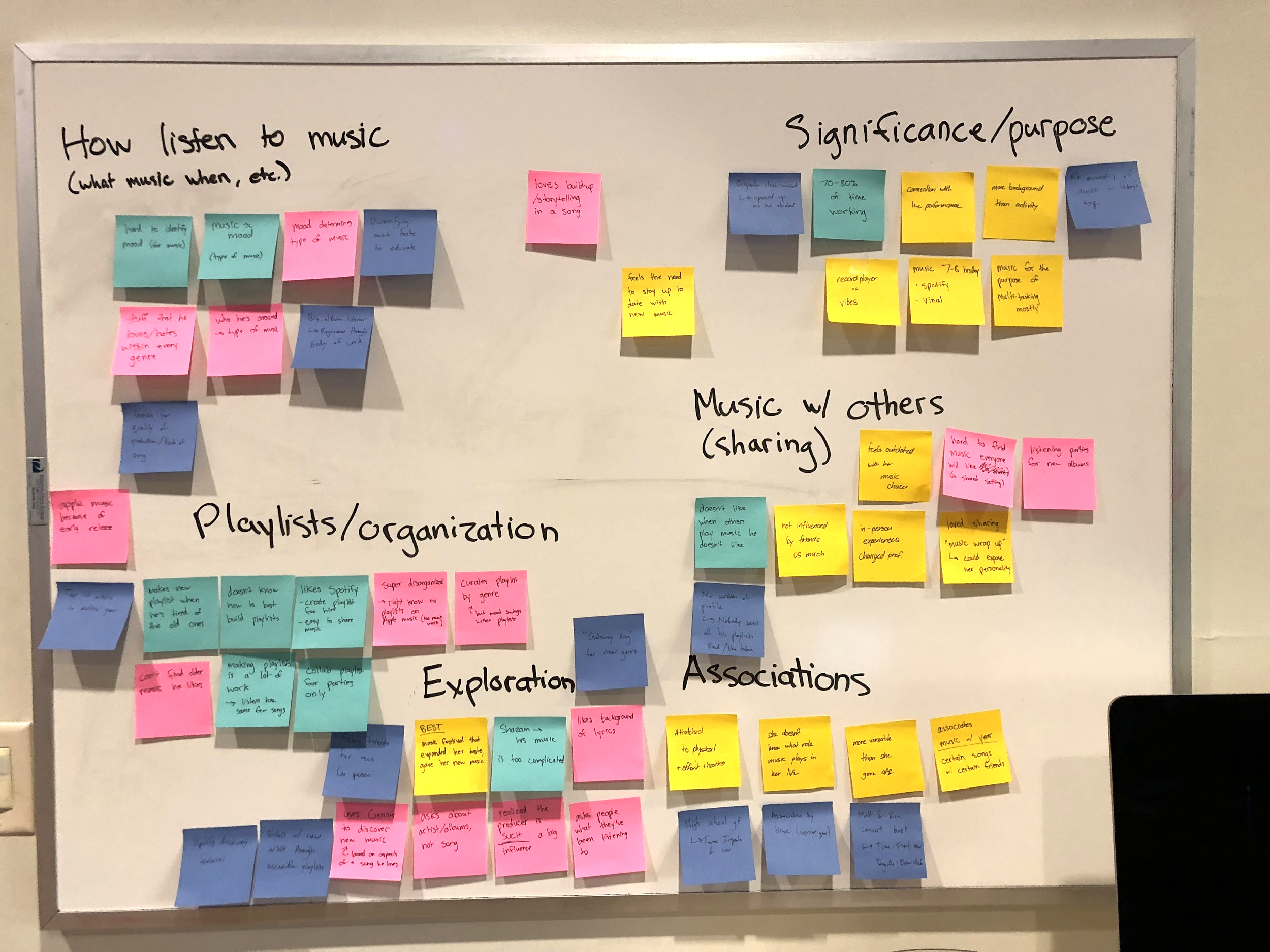 ‹#›
Analysis
Needs
Faster creation of playlists
Guidance in entering a new genre of music and music discovery in general
Better organized music
Playlists that others will like
Music that supports current mood
‹#›
Analysis
Insights
People want specific curated playlists, but it takes too long to create them 
It is hard to discover a common ground in music tastes between even a small group of people
People think about different types of music by mood and use, not genre…
People want to find new music, but they don’t know where to start
‹#›
In Summary
We met…
People who consider music a big part of their life

We were amazed to realize…
It is hard to discover a common ground in music tastes between even a small group of people

It would be game-changing to...
Actually bring people together by revealing music of shared tastes
‹#›